Урок по алгебре 7 класс "График функции"
Основные понятия:
Функция 

Область определения функции

Значение функции

Аргумент
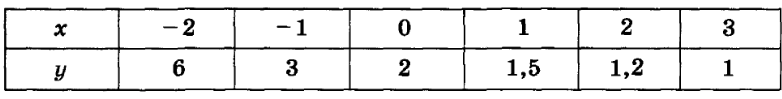 Графиком функции называется множество всех точек координатной плоскости, абсциссы которых равны значениям аргумента, а ординаты - соответствующим значениям функции.
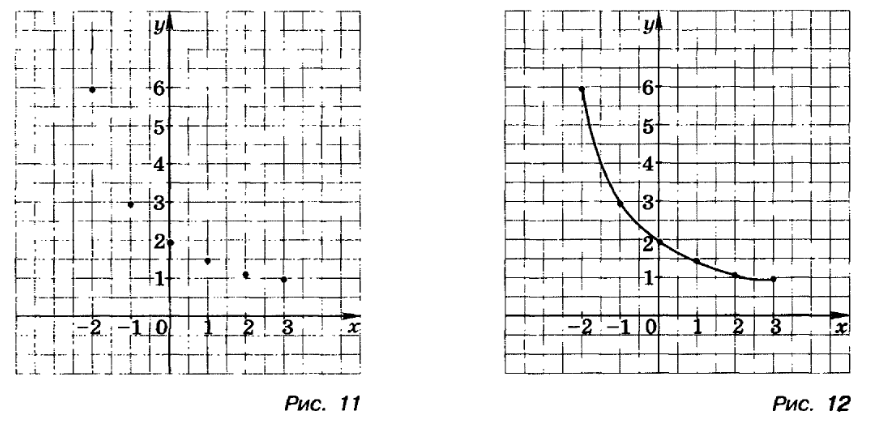 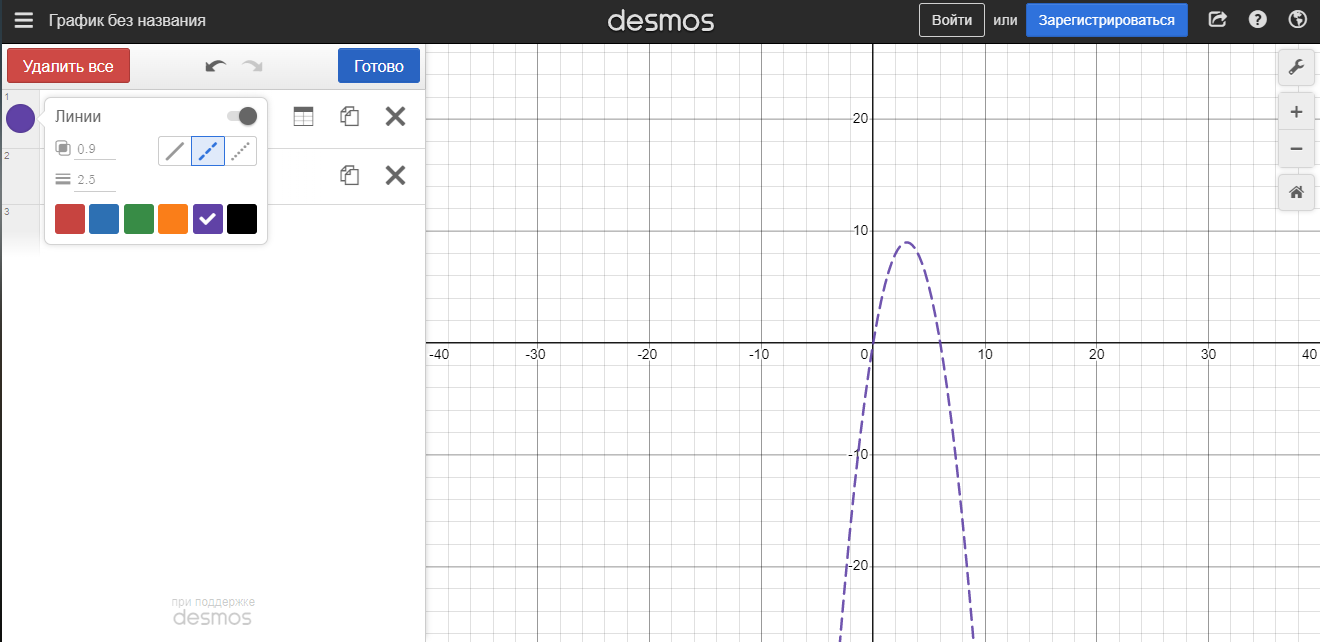 Подумайте на каких предметах вам бы пригодилось данное приложение?
Спасибо за внимание !